Uso do Sistema Integrado SARESP – SIS pelos Diretores de Escola

Recomendações importantes
O Portal do Colaborador é acessado pelo endereço: http://colaborador.vunesp.com.br
O SIS é acessado pelo endereço: http://sis.vunesp.com.br
Manter Cadastro Atualizado.
Indicar os seus Professores para aplicar as provas em número superior ao das turmas avaliadas e solicitar que se cadastrem no SIS.
Atribuições do Diretorna Utilização do SIS
Consultar a lista de aplicadores já cadastrados;
Consultar a alocação dos meus professores;
Consultar a alocação de aplicadores e fiscais na minha escola.
Atribuições do Diretorna Utilização do SIS
Responder ao questionário de acompanhamento da aplicação.
Atestar a participação de aplicadores e fiscais.
Atribuições do Diretorna Utilização do SIS
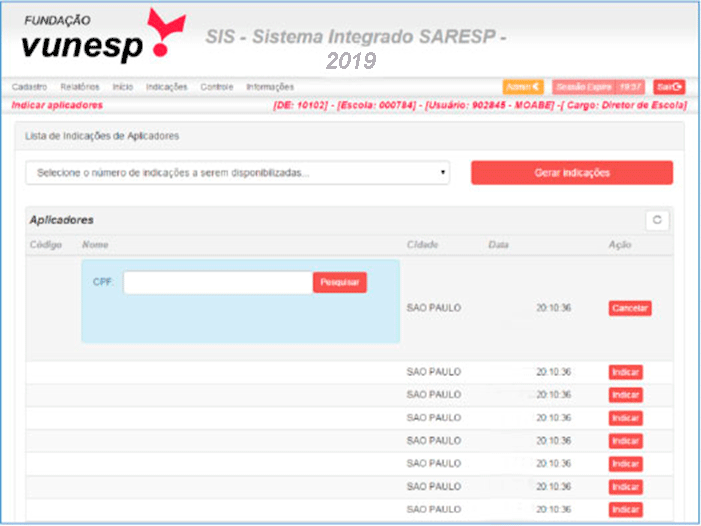 Indicações
Indicar os seus Aplicadores
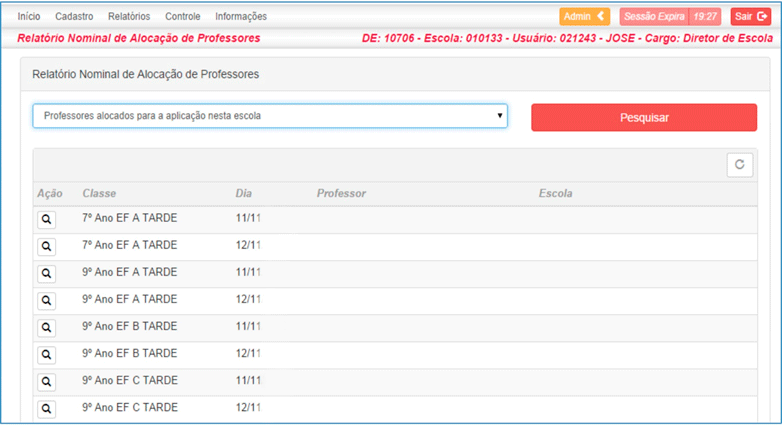 Visualizar os Professores Alocados
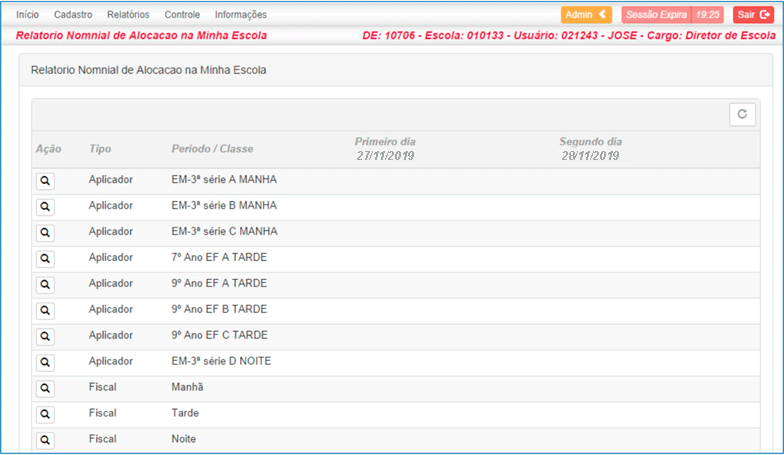 Alocação na Minha Escola
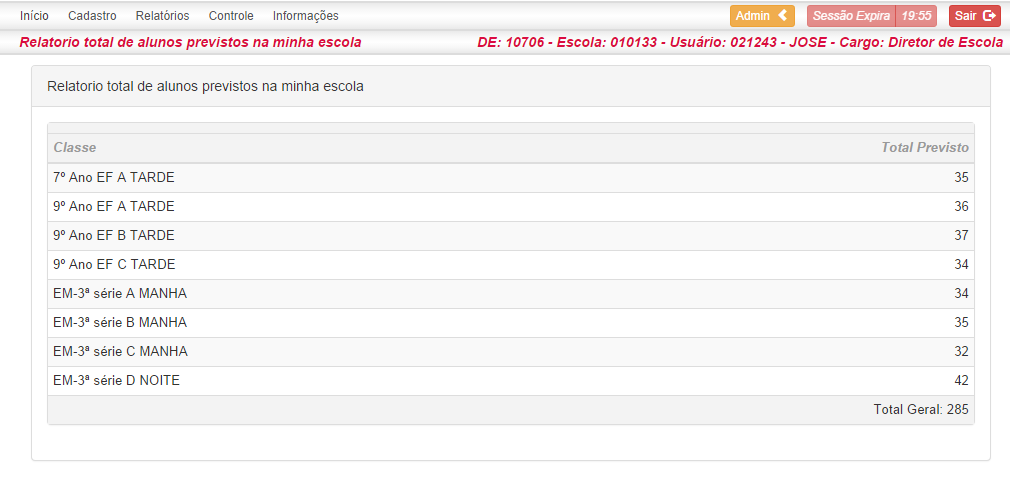 Alunos previstos na minha escola
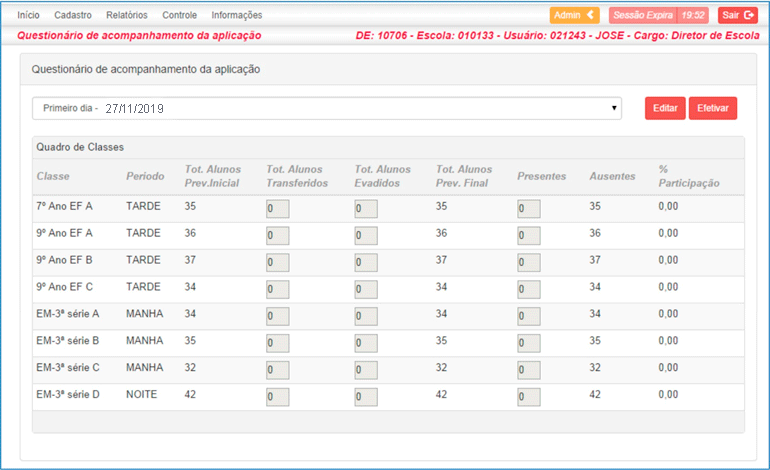 Questionário de Acompanhamento
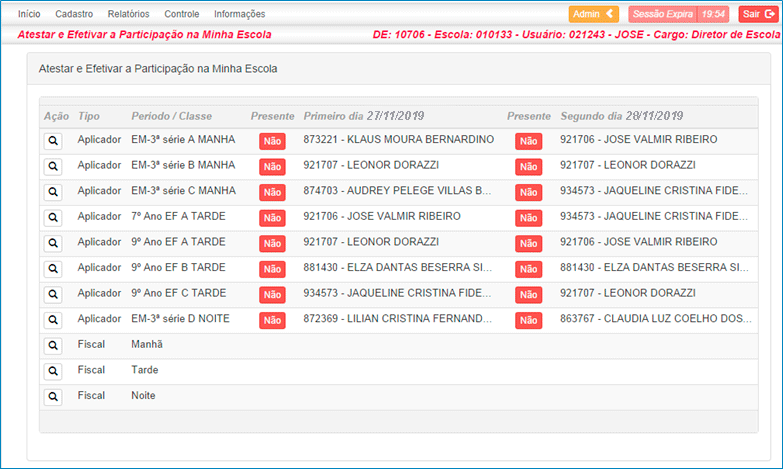 Atestar e Efetivar Participação
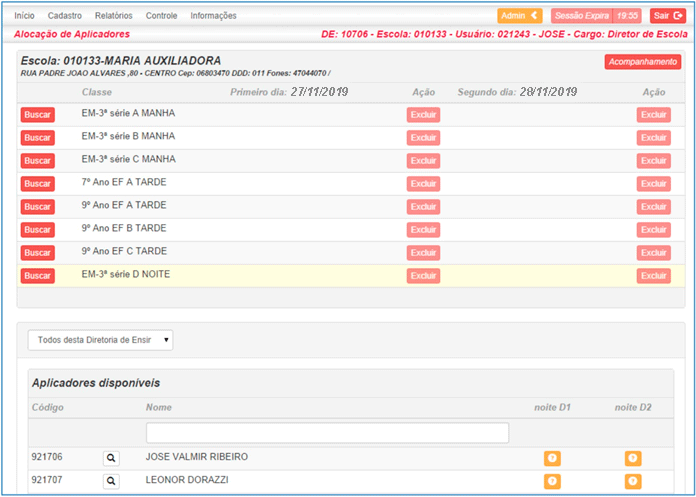 Alocação de Aplicadores – Busca
Atenção
- O diretor da unidade escolar é responsável por garantir na sala de aplicação a presença exclusiva do aplicador.

-Garantir o suporte pedagógico aos alunos da Educação Especial que participarão da prova. 

Em hipótese alguma poderão ser utilizados Cadernos de Prova identificados de alunos que faltarem no dia da aplicação.
Caixas com Material de Aplicação das Provas
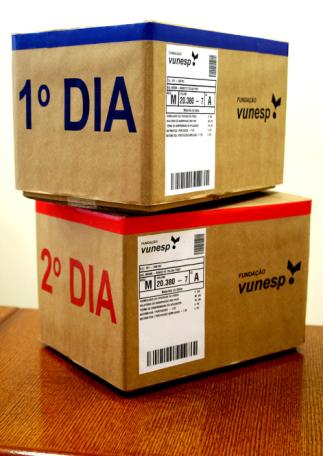 1º dia – azul
2º dia – vermelho
Identificação das Caixas
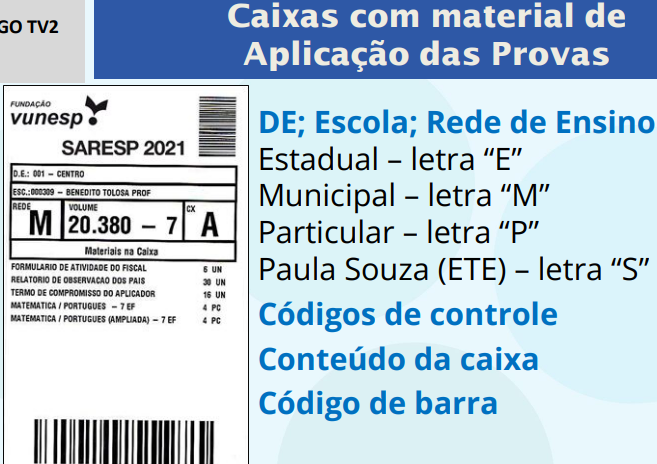 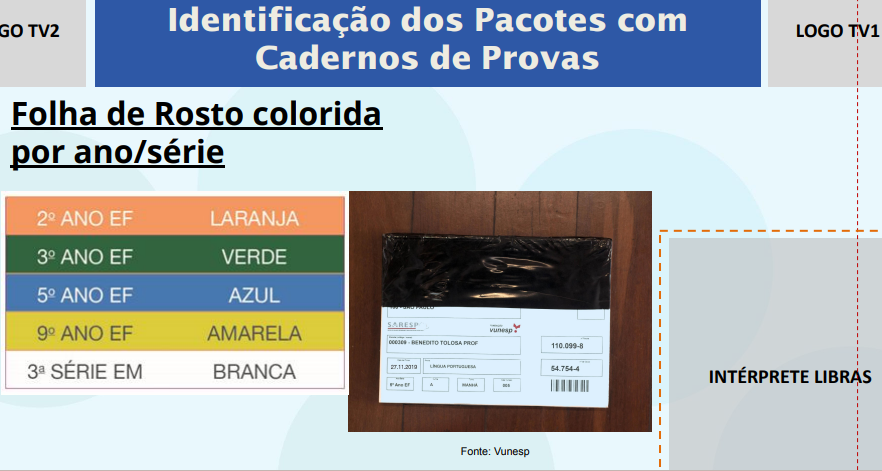 Atenção A Folha de Rosto deverá estar em cima dos respectivos cadernos( Prova/ Prova e redação/Questionário socioemocional) , quando devolvidos nos pacotes plásticos, de modo que o código de barras possa ser visto para leitura óptica de devolução de material.
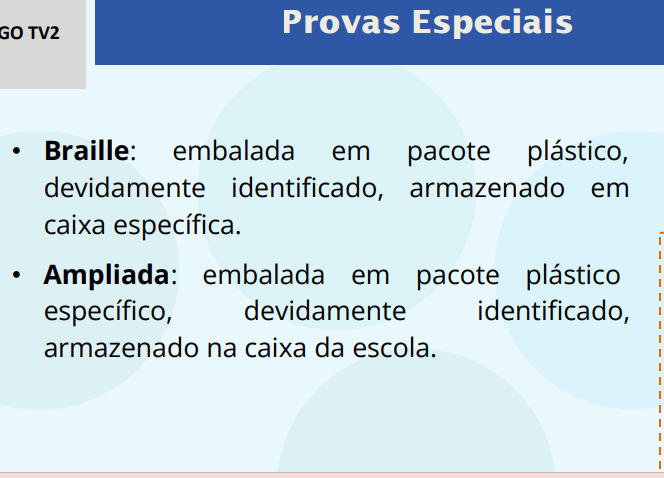 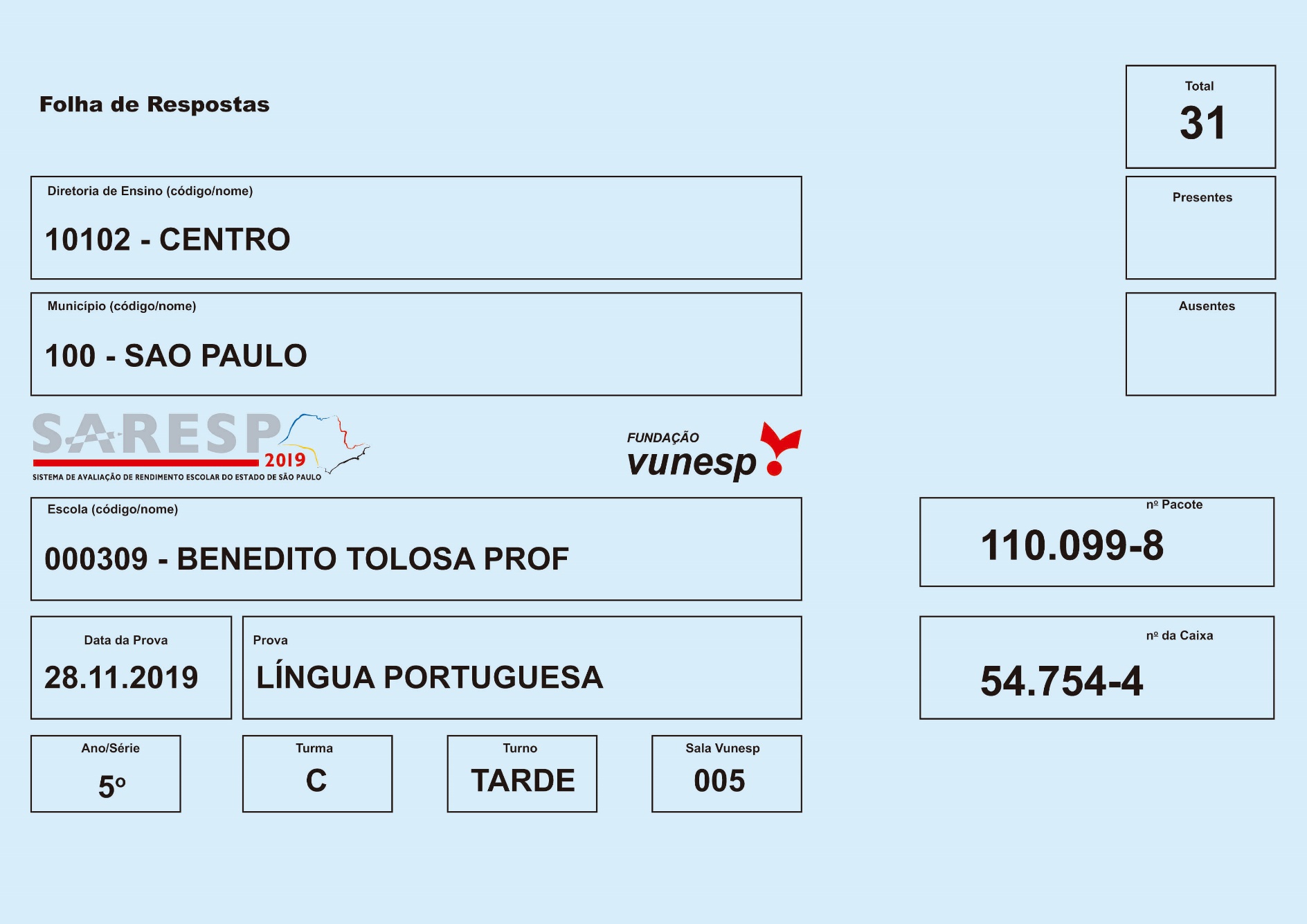 Devolução dos materiais de aplicação2º e 3º anos EFAI  - prova 09/12Pacote único- a) Folha de rosto/Cadernos de LP e Mat/Exemplar do Professor, Formulário de Controle de Aplicação e Lista de Presença. (1 pct plástico para devolução –Instrumentos de avaliação.
Devolução dos materiais de aplicação5º , 9º  EF   e  3ª série EM- prova 09/122 Pacotes- a)Instrumentos de Avaliação : folhas de respostas-LP e Mat/Formulário de Controle de Aplicação/ Lista de Presença;b) Folha de rosto/Cadernos de provas- LP e Mat
Devolução dos materiais de aplicação5º , 9º  EF   e  3ª série EM-  (10/12)5 Pacotes-1)Instrumentos de Avaliação : folhas de respostas-CN /Formulário de Controle de Aplicação/ Lista de Presença;2)Folha de rosto/Cadernos de Prova CN e redação;
3) Instrumentos de Avaliação : folhas de Respostas redação amostral- correçãooufolhas de Respostas redação- Escola
4) Folhas de Respostas do Questionário Socioemocional;5) Folha de Rosto/Cadernos de Questionário Socioemocional
Material devoluçãoInstrumento de Controle Escola-Folha de rosto -Formulários de Observação dos Pais-Formulários dos Fiscais(preenchidos ou não).
Provas especiais 
Devolução Materiais
Braile- 
caderno de prova- caixa de origem/
Folha de resposta – pacote da turma;

Ampliada-
caderno de prova- pacote de origem
Folha de resposta – pacote da turma;
Pontos importantes 

Orientar os professores de sua escola, que atuarão como aplicadores, sobre os procedimentos a serem adotados nos dias das provas, que se encontram explicitados nos manuais de orientação e aplicação e no vídeo instrucional do SARESP.

Solicitar ao aplicador o estudo cuidadoso dos procedimentos para aplicação e estar de posse do manual no dia da prova.
Reiterar, juntamente com os fiscais externos, em horário antecedente ao de aplicação das provas e em cada turno de aplicação para os professores aplicadores, as orientações especificas fornecidas nos manuais e no vídeo instrucional do SARESP.

Solicitar ao aplicador atentar-se quanto ao acondicionamento do material para devolução.

Retirar e entregar na DE os materiais em embalagens devidamente lacradas, seguindo o cronograma de atividades estabelecidos para o SARESP.